Moderní metody v ekotoxikologiiBi5596
Podzim 2015
3 kredity
(2 h týdně přednáška+1 h týdně cvičení)
Koordinátor:
Dr. Pavel Babica
Lektoři:
Doc. Hofman, Dr. Novák, Dr. Sovadinová, Dr. Babica, Dr. Hilscherová, Dr. Bláhová, Dr. Brabec, Dr. Smetanová, Dr. Bielská
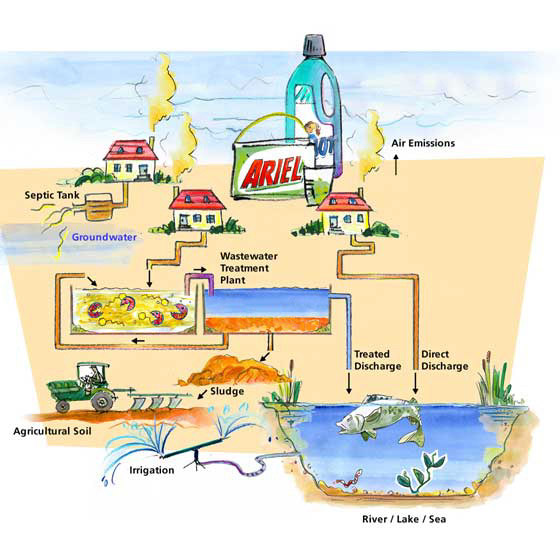 KONCEPT KURZU

EXPOZICE – vybrané METODY

ÚČINKY – METODY studia na různých úrovních
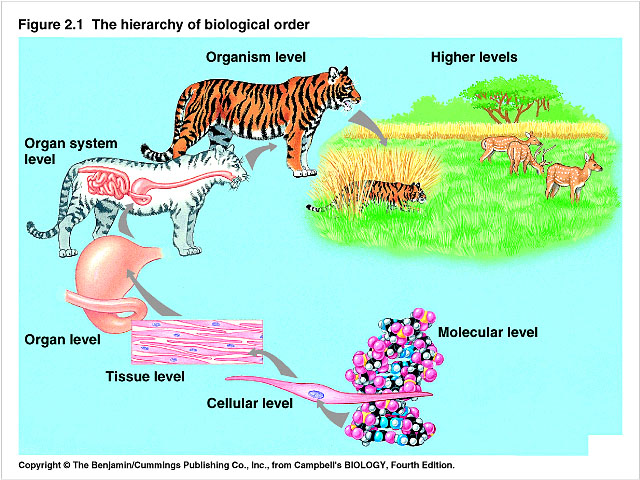 Detailní pozornost 
	“nové” metody v biologii

Sub-buněčná úroveň				2) Buněčná úroveň
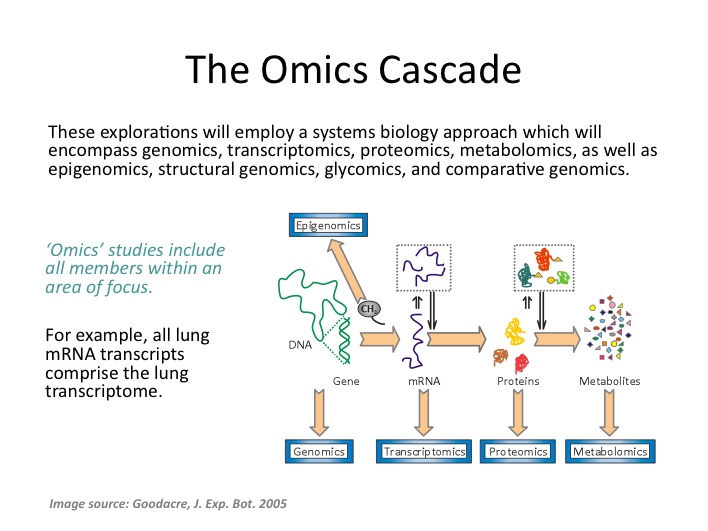 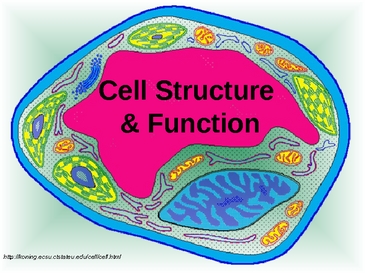 NE: celé organismy  EKOTOX BIOTESTY
3) Úvod do metod studia orgánů
PŘEDNÁŠKY - ORIENTAČNÍ HARMONOGRAM – PLÁN – může se měnit!
CVIČENÍ – lektoři budou domlouvat ad hoc – z týdne na týden (dle možností v laboratořích)
Požadavky ke zkoušce:

účast na přednáškách => prezenční listina
	* minimum 8x – nesplnění = vypracování zvláštního úkolu na konci semestru
	* 100% účast = až 5% bonus bodů navíc v závěrečném hodnocení
	(absence – omluvenka na studijním -> záznam v IS.MUNI.CZ)
	* plnění úkolů v průběhu semestru - 100% úkolů OK = až 5% bonus bodů

Cvičení – povinná účast, odevzdání protokolů (dle požadavků jednotlivých cvičících)
	* nesplnění = vypracování zvláštního úkolu na konci semestru

Závěrečný test
	*Písemka
	*Nutno napsat alespoň na 50% bodů (E), dále hodnocení D≥60%, C ≥ 70%, B ≥ 80%, A ≥ 90%
	*Následně přičtení případných bonusových bodů - až 10% => zlepšení známky až o 1 stupeň
Výsledné známky studentů v minulém ročníku: